وزارة التعليم العالي و البحث العلمي
Université des Sciences et de la Technologie d’Oran 
Mohammed Boudiaf USTO-MB
جامعة العلوم و التقنلوجيا بوهران محمد بوضياف
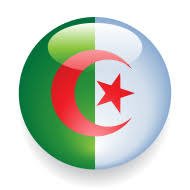 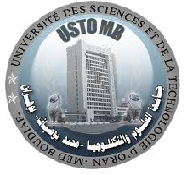 مقياس :اكتساب المهارات الحركية
السنة الثانية ماستر
تصنيف المهارات الحركية
الأستاذة: عباس أميرة
ما هي المهارة؟
ما هي المهارة؟
تصنيف المهارات الحركية
التصنيف على أساس التوافق البدني
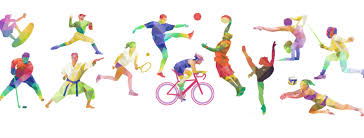 التصنيف على أساس التوافق البدني
التصنيف على أساس التوافق البدني
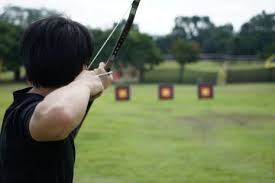 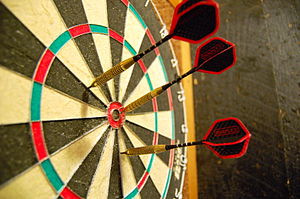 التصنيف على أساس التوافق البدني
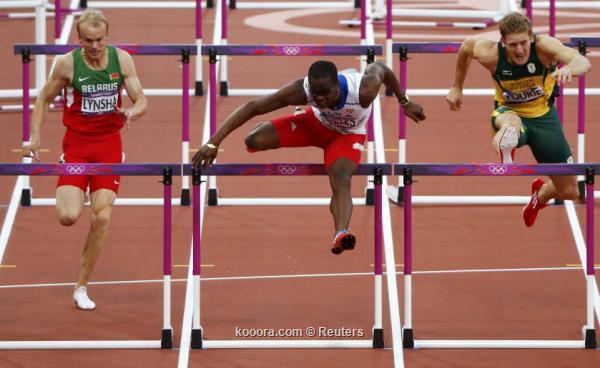 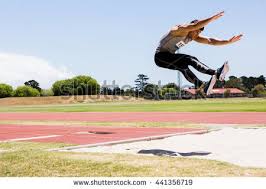 التصنيف على أساس التوافق البدني
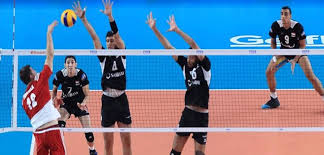 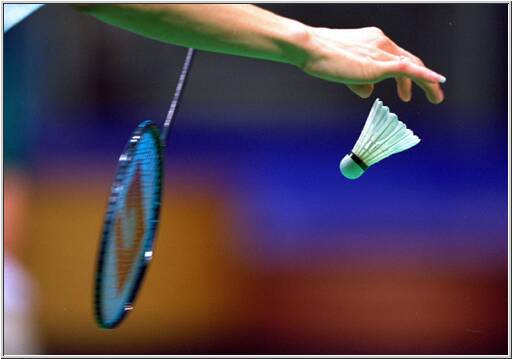 التصنيف على أساس متطلبات الأداء
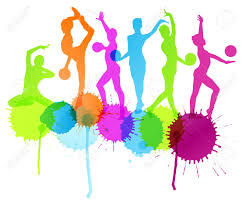 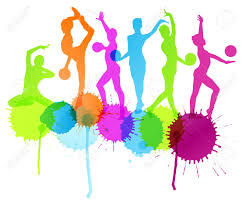 التصنيف على أساس متطلبات الأداء
التصنيف على أساس متطلبات الأداء
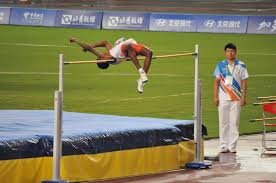 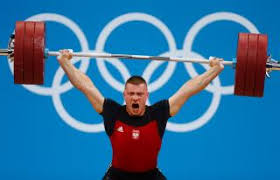 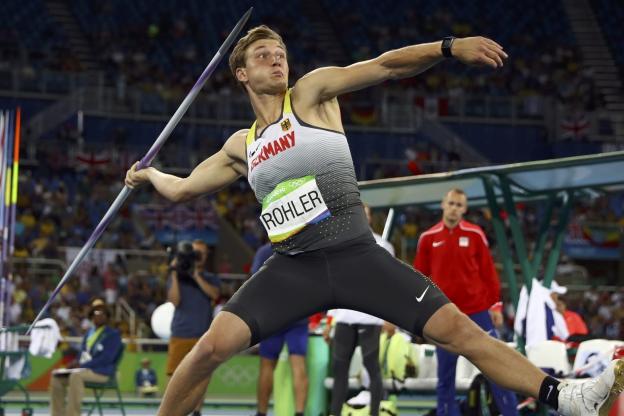 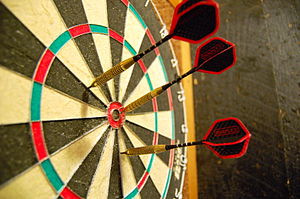 التصنيف على أساس متطلبات الأداء
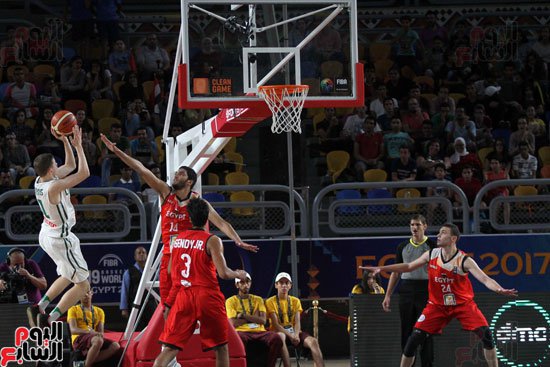 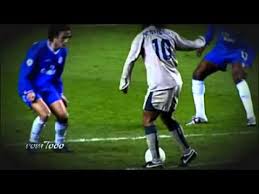 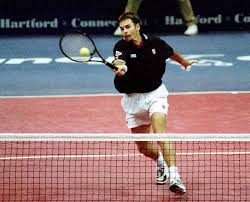 تصنيف المهارات الوحيدة و المتسلسلة 
و المستمرة
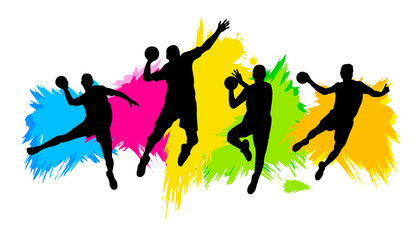 تصنيف المهارات الوحيدة و المتسلسلة 
و المستمرة
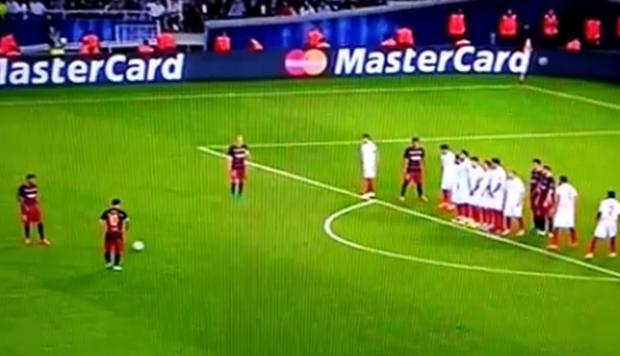 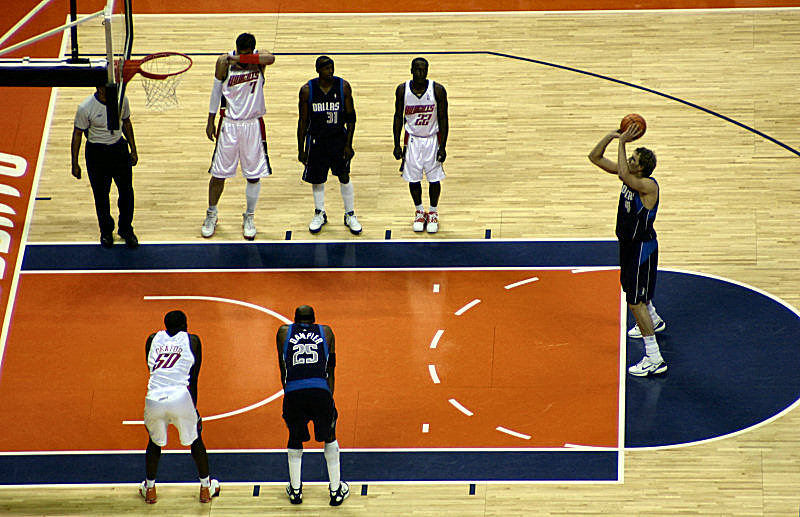 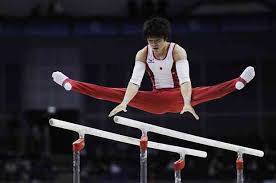 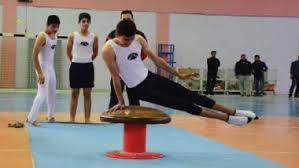 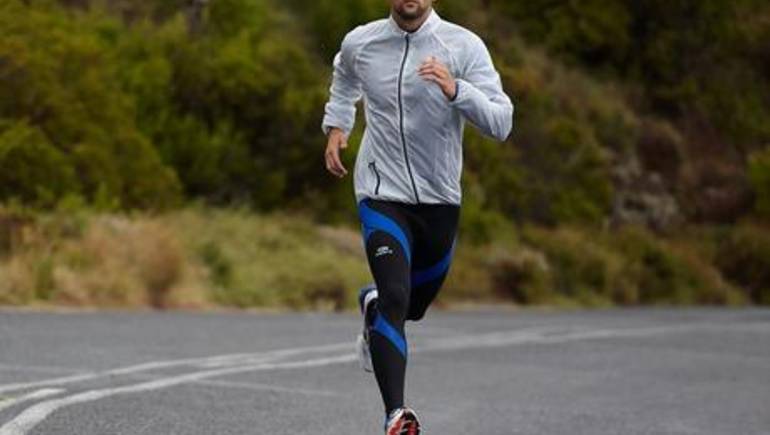 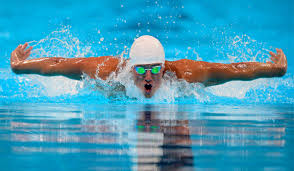 المهارات المعقدة و البسيطة
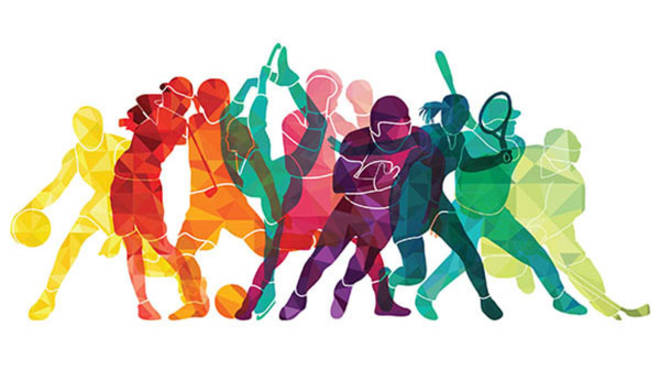 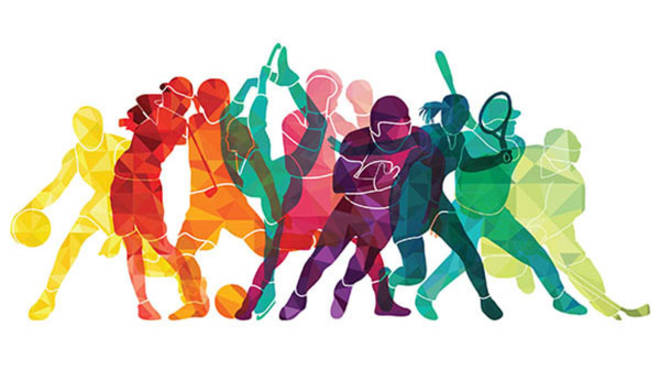 المهارات المعقدة و البسيطة
المهارات المعقدة و البسيطة
المهارات المعقدة و البسيطة
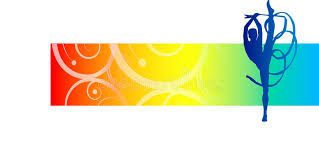 المهارات التحكم الداخلي و الخارجي
مهارات التحكم الداخلي و الخارجي
مهارات التحكم الداخلي و الخارجي
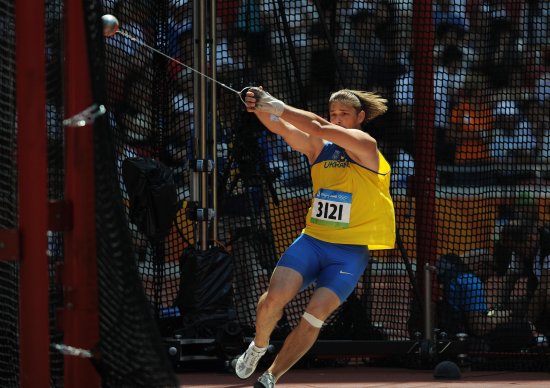 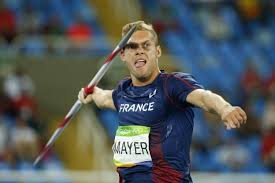 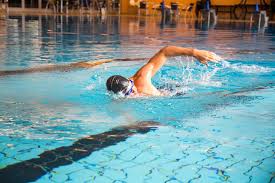 مهارات التحكم الداخلي و الخارجي
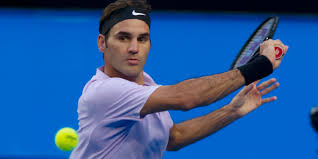 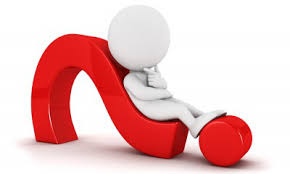 ما هو الفرق بين المهارات المغلقة و المفتوحة؟
ما هو الفرق بين المهارات البسيطة و المعقدة؟
أعطي أمثلة (مهارات حركية)عن كل نوع من أنواع تصنيف المهارات الحركية
المراجع
فرات جبار سعد الله : أساسيات في التعلم الحركي،الطبعة الأولى، دار الرضوان للنشر و التوزيع، عمان، 2015
مروان عبد المجيد ابراهيم:التعلم الحركي و النمو البدني في التربية الرياضية،الطبعة الاولى،دار الرضوان للنشر و التوزيع ، عمان
2014
يوسف لازم كماش و نايف زهدي الشاويش، التعلم الحركي و النمو الانساني،الطبعة الأولى،المملكة الأردنية الهاشمية،2013
احمد امين فوزي: سيكولوجية التعلم للمهارات الحركية الرياضية،دار الوفاء لدنيا الطباعة و النشر الاسكندرية،2013
طلحة حسين حسان الدين،محمد السيد حلمي و محمد فوزي عبد الشكور:التعلم و التحكم الحركي مبادئ نظريات تطبيقات،الطبعة الأولى،مركز الكتاب للنشر ،2006
قال الإمام الشافعي : 

بقدرِ الكدِّ تُكتسبُ المَعــالي *** ومَنْ طَلبَ العُلا سَهرَ الليالي
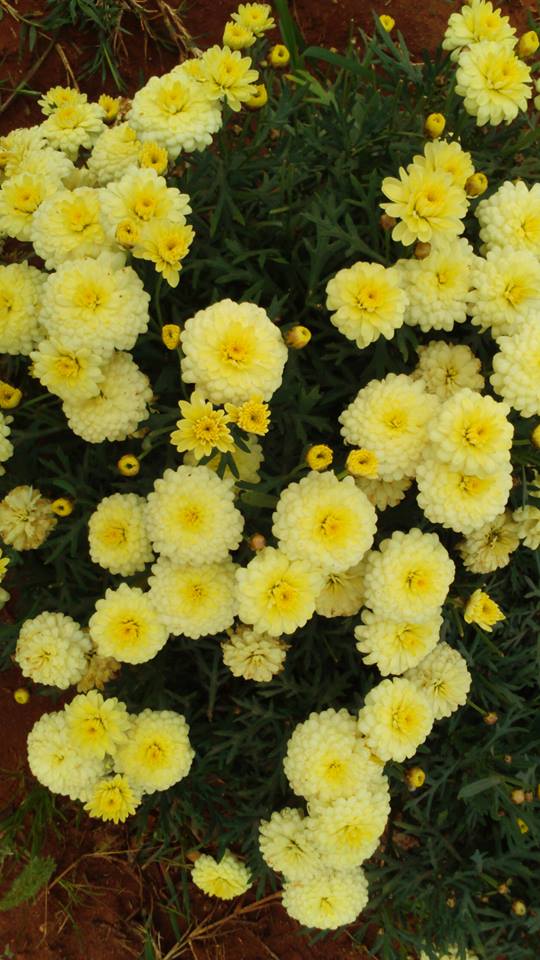